ថ្ងៃសុក្រ 	 ទី២៦ 	 ខែកុម្ភៈ    ឆ្នាំ២០២១
   ភាសាខ្មែរ    មេរៀនទី២៦   អក្សរ   ភ ម
 ភ ភា ភិ ភី ភឹ ភឺ ភុ ភូ ភួ ភើ ភឿ ភៀ មេ មែ 
 មៃ មោ មៅ មុំ មំ មាំ មះ មុះ មេះ មោះ
 ភរ ភេ មា មេ មូរ មាំ ភាសា សំភោរ មមើ មេអំបៅ
 បងសុភីចេះបីភាសា។
 តាភុំទះសំភោរ។
 មេអំបៅទំលើពពែញី។
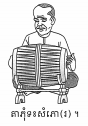 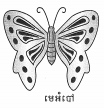 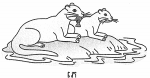